Pracovné prostredie Word 2010
Minimalizovať
Maximalizovať
Zavrieť
Panel pre rýchle spustenie
Karty
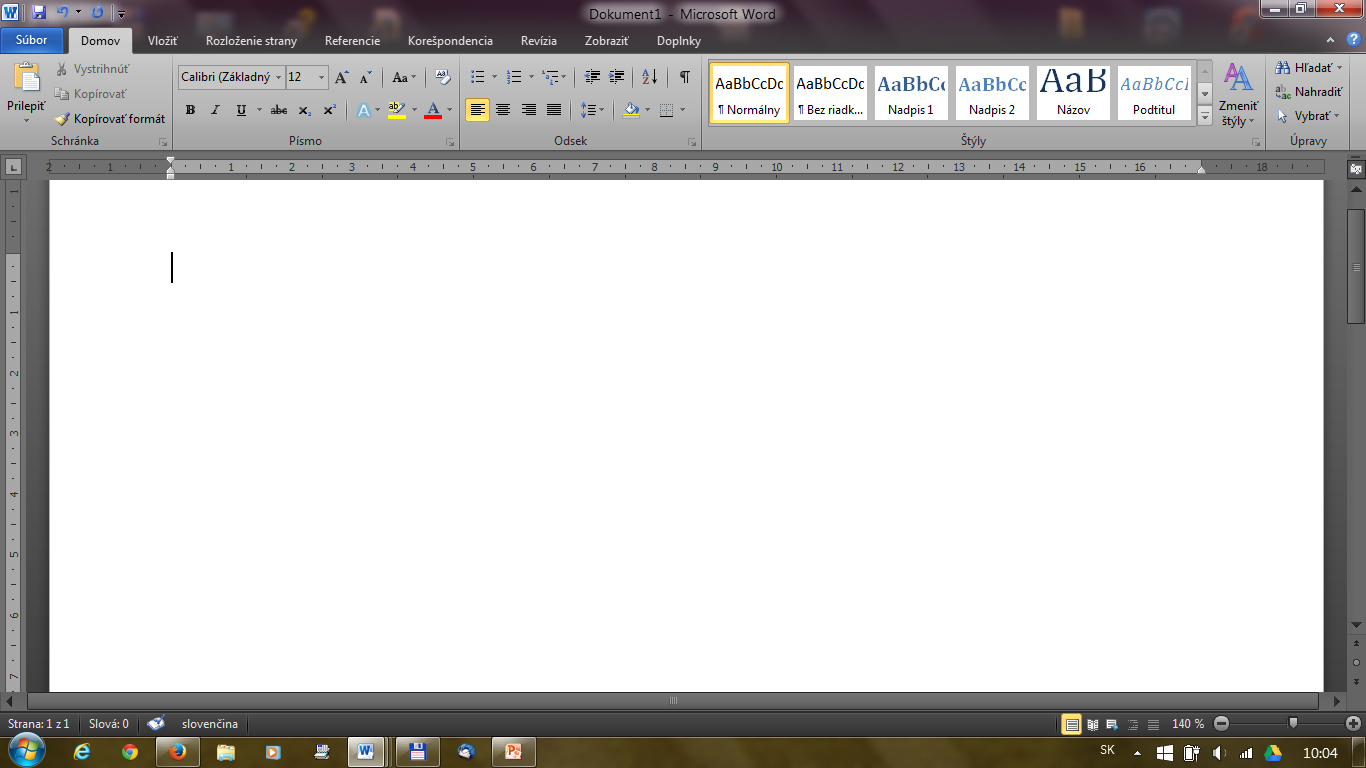 Pás s nástrojmi  
a skupinami príkazov
Pravítko - 
vodorovné a zvislé
Posuvník
Pracovná plocha
Stavový riadok
Karta Súbor
Uložiť 
Uložiť ako
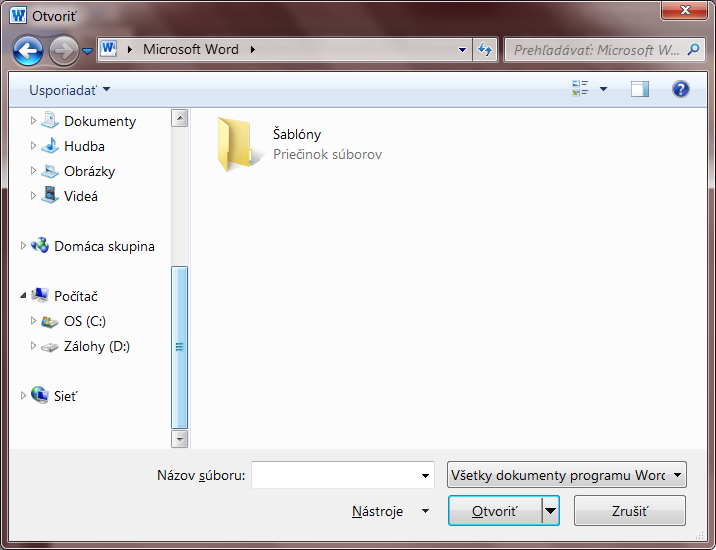 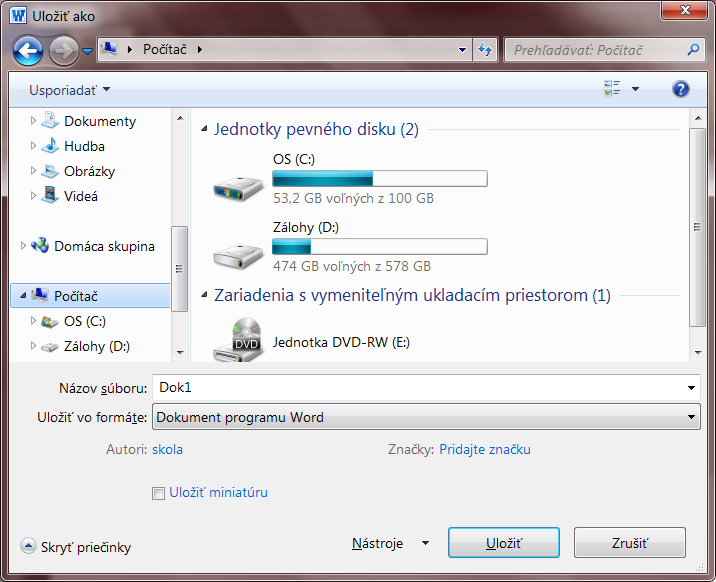 Otvoriť dokument
(zo súboru)
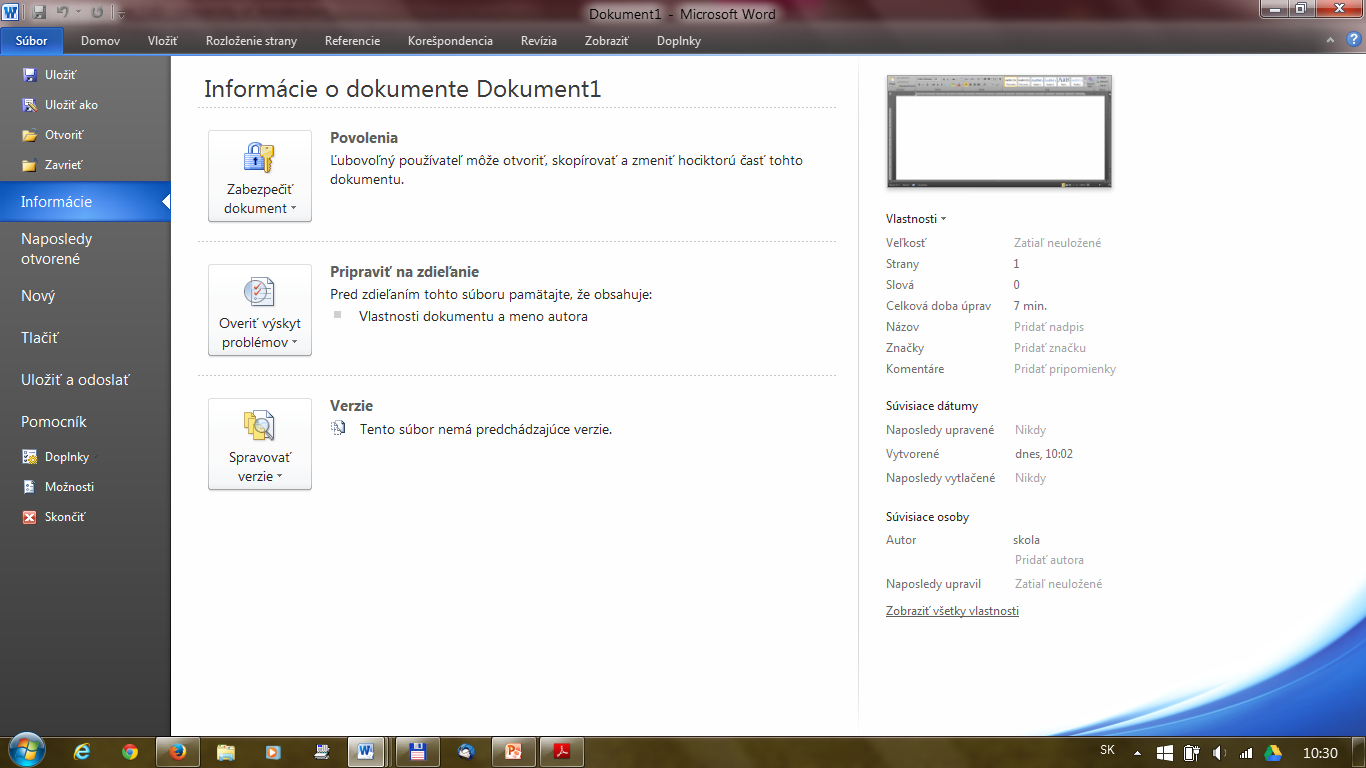 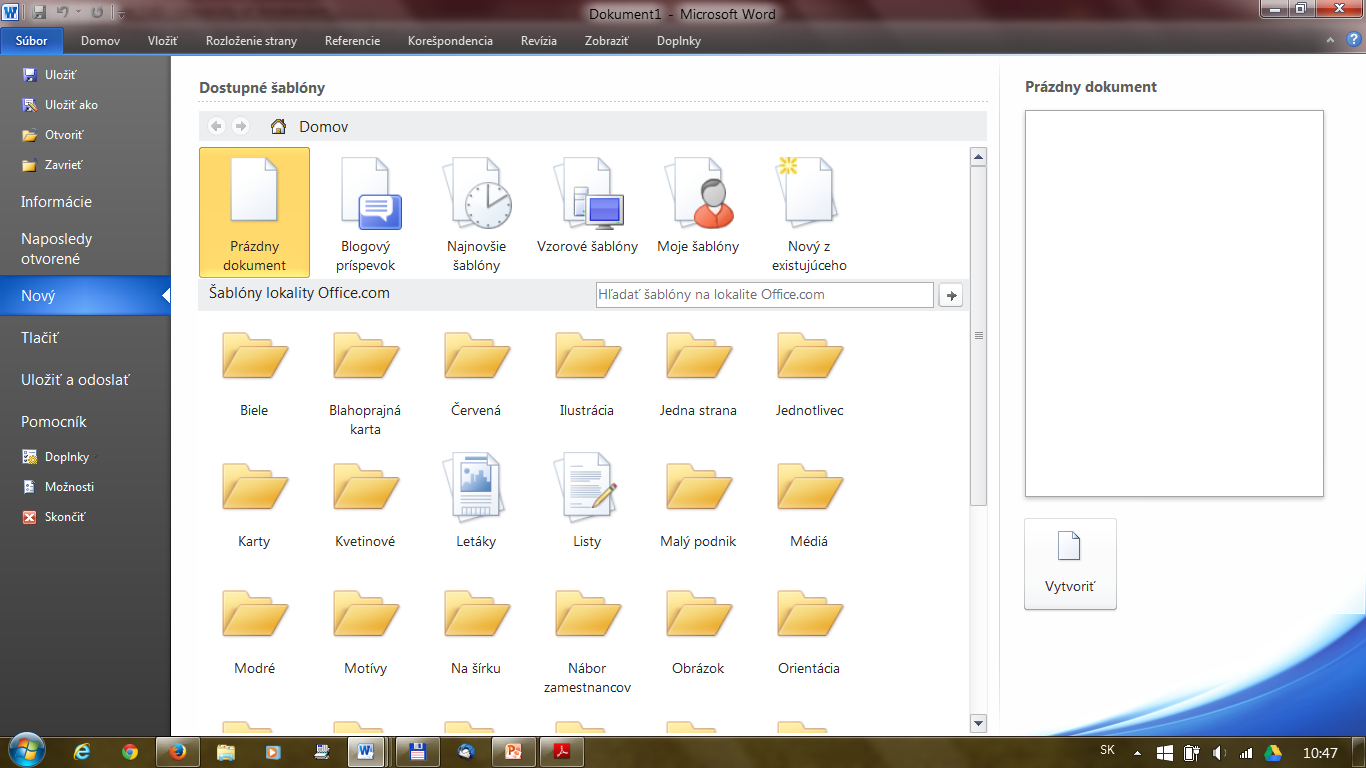 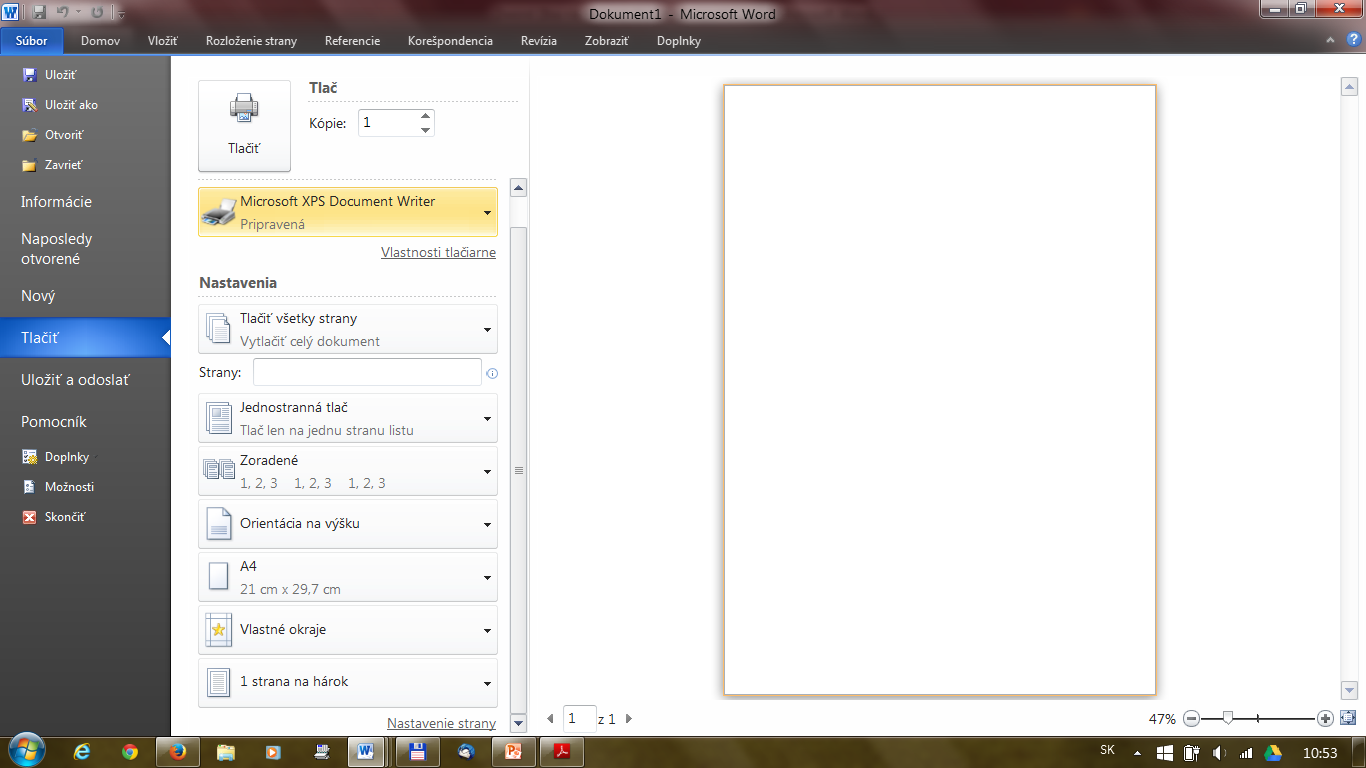 Otvoriť nový
(rôzne šablóny)
Možnosti tlače
Karta Domov – skupina Písmo
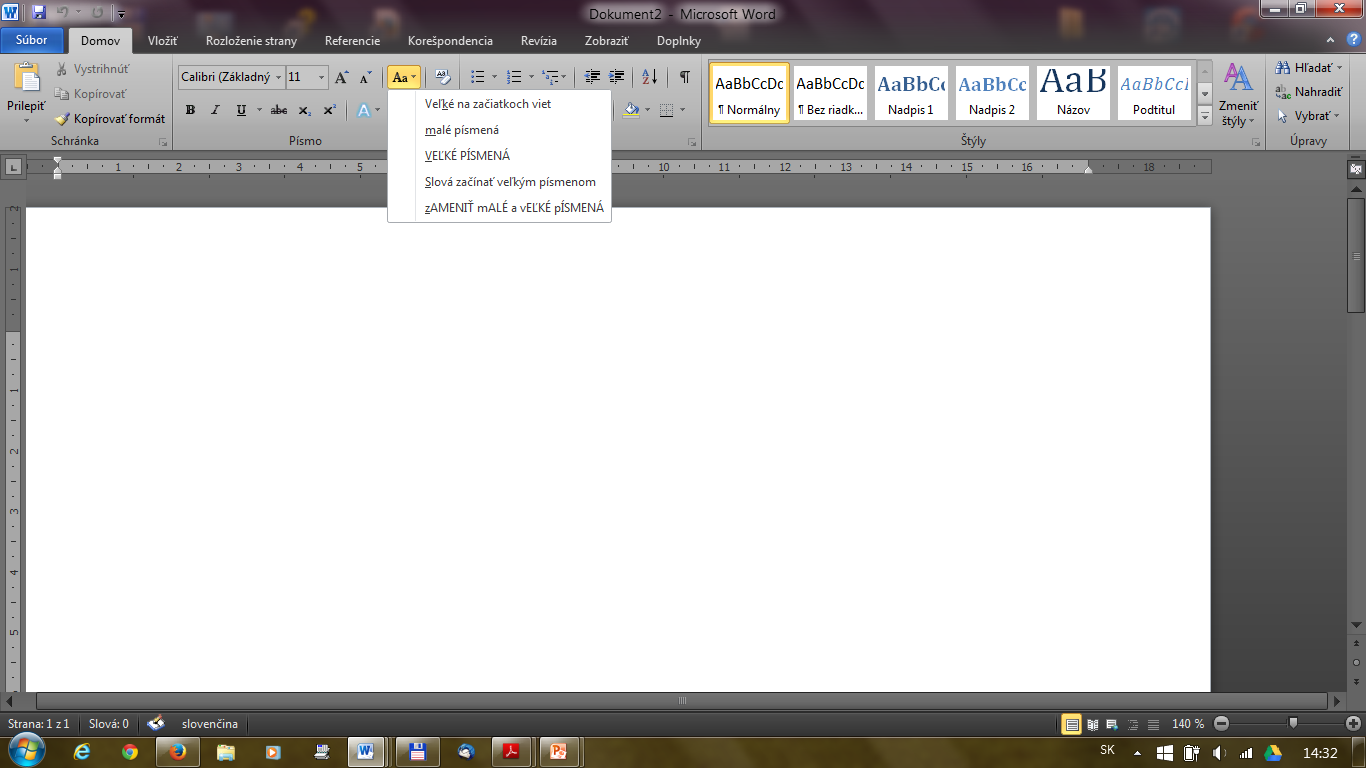 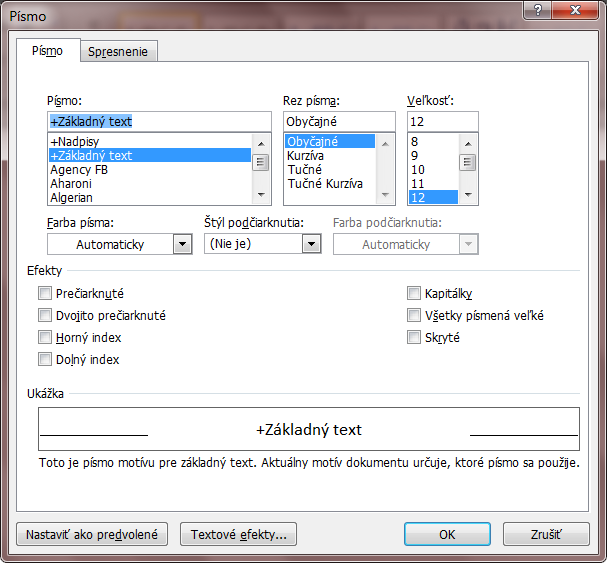 Písmo
Veľkosť písma
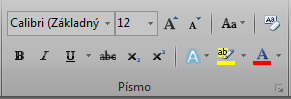 Rez písma:
tučné, kurzíva, podčiarknuté, prečiarknuté
Index dole, hore
Farba písma
Podfarbenie písma
Možnosti 
nastavenia písma
Skupina Odsek
Odrážky
Číslovanie
Viacúr. zoznam
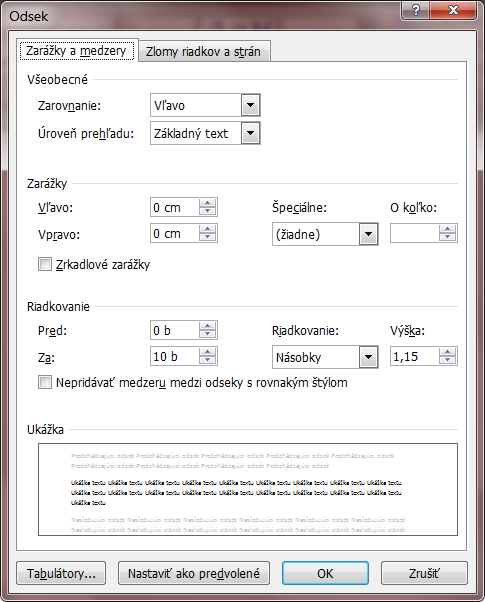 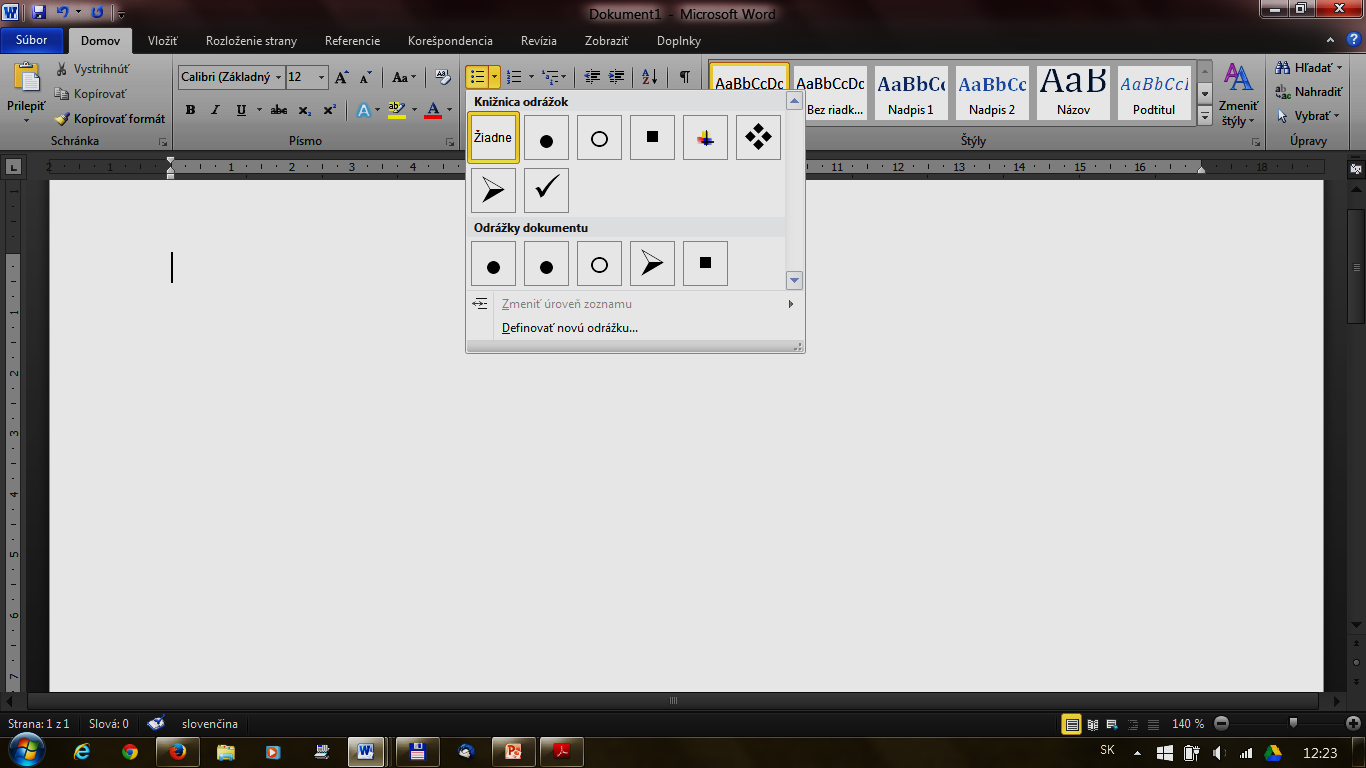 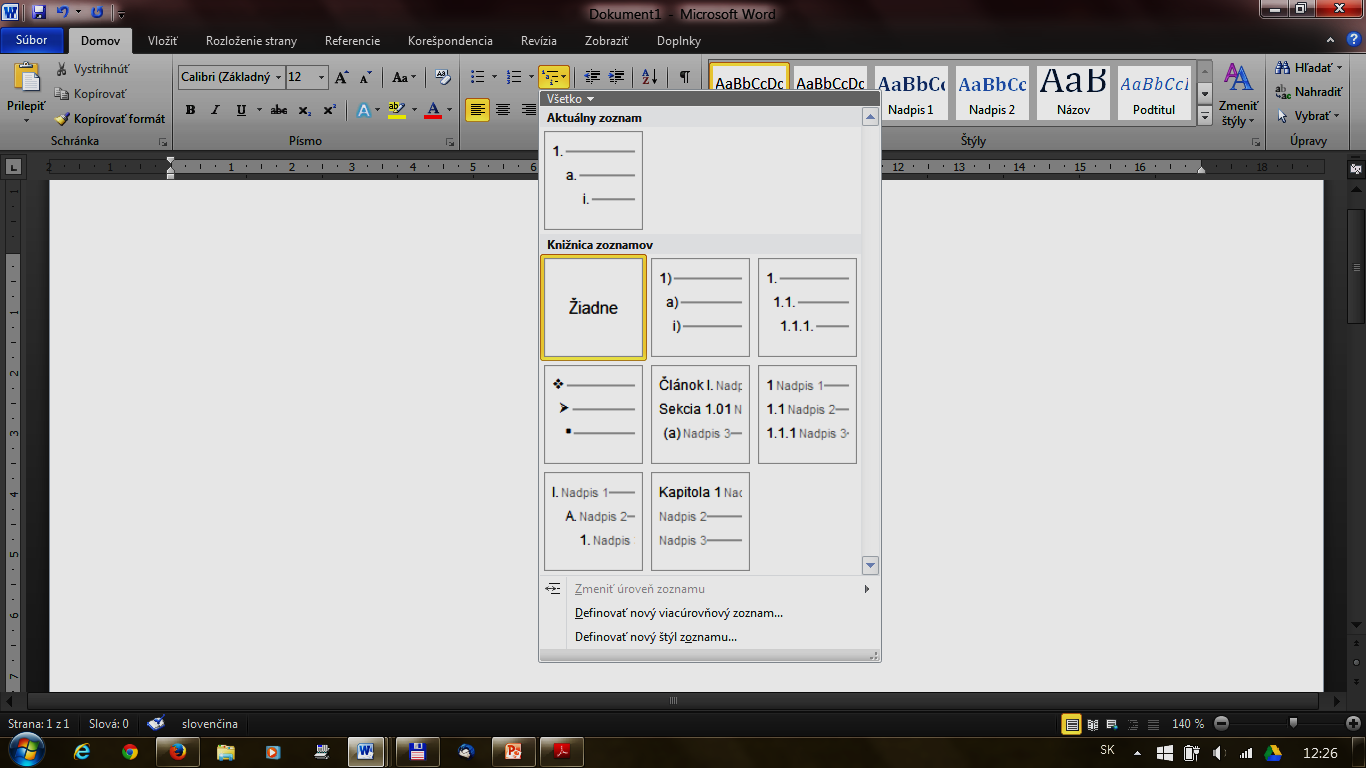 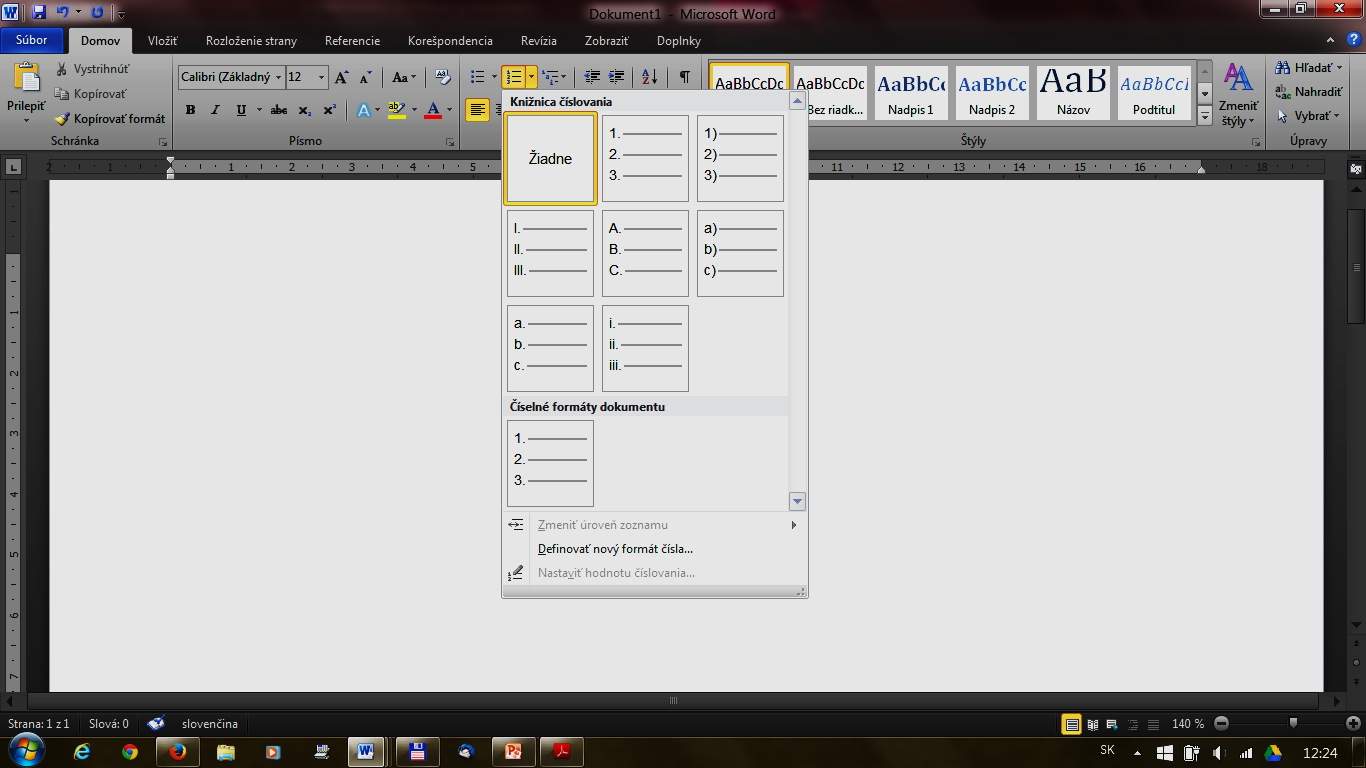 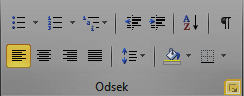 Riadkovanie
Orámovanie
(tabuľka)
Zarovnanie textu
Podfarbenie
Ďalšie Karty
Karta Vložiť
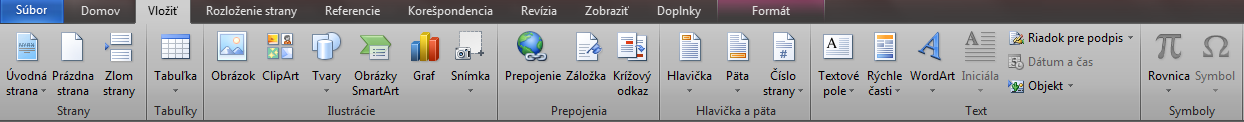 Karta Rozloženie strany
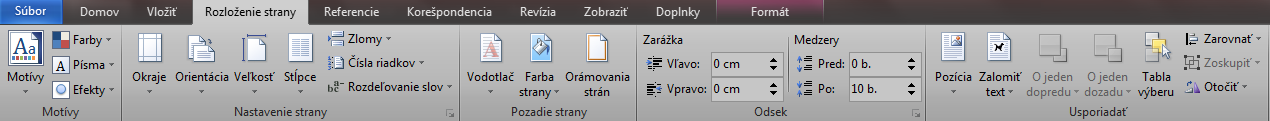 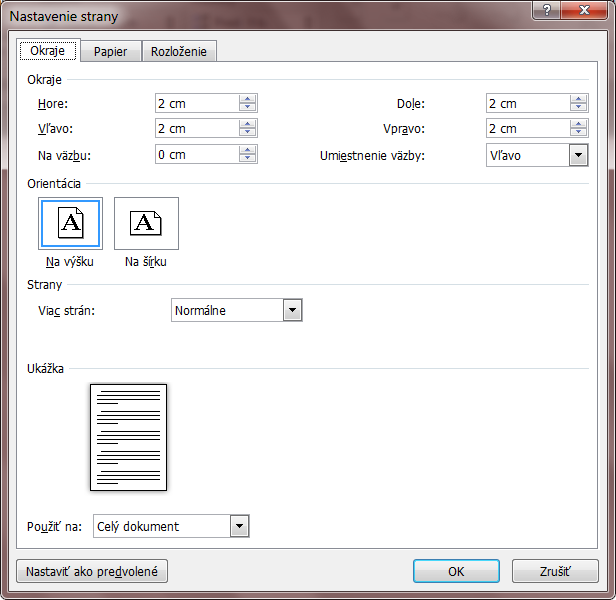 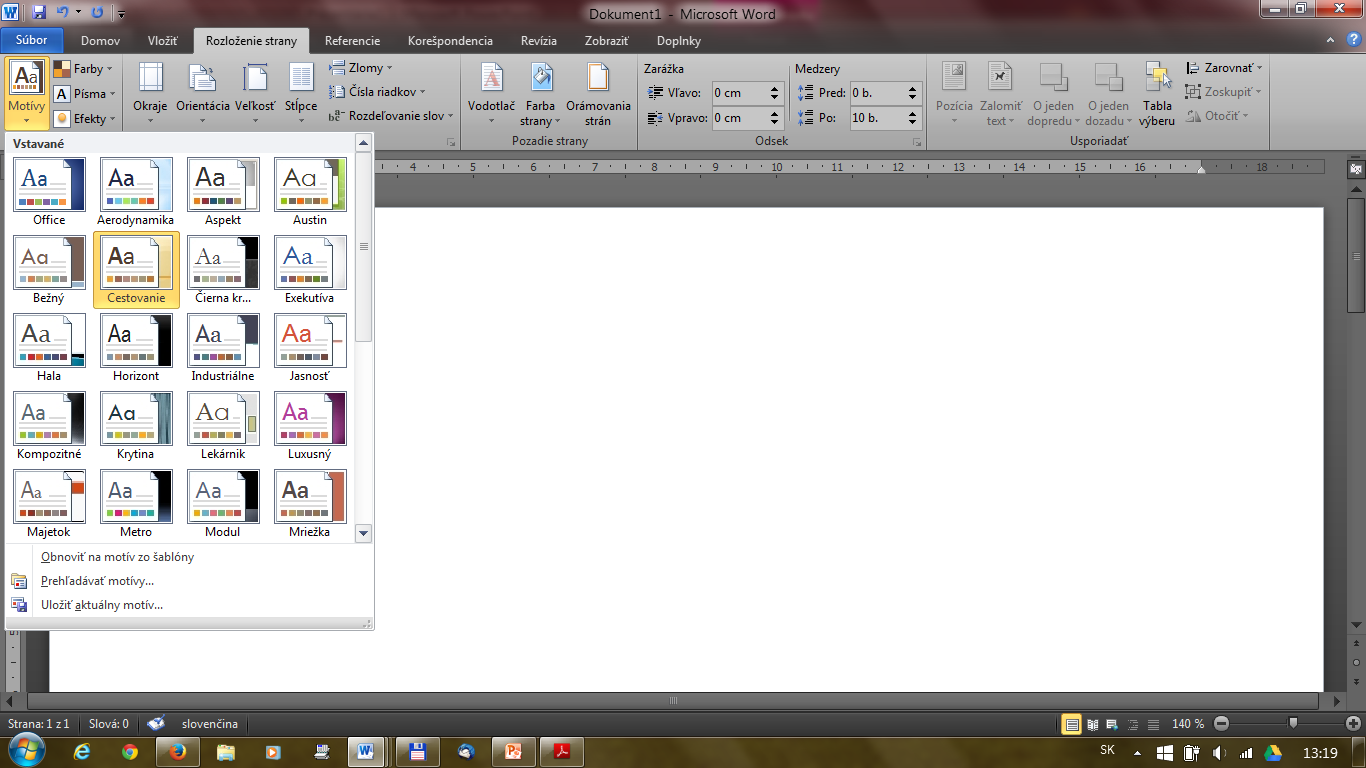 Pozadie strany
Ďalšie Karty
Karta Revízia
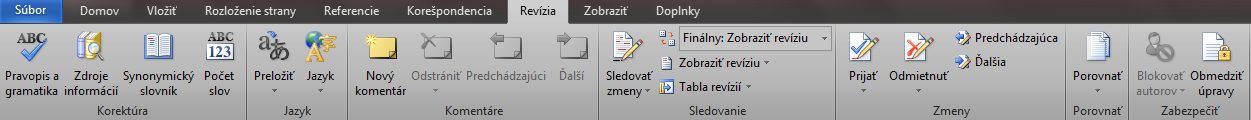 Karta Zobraziť
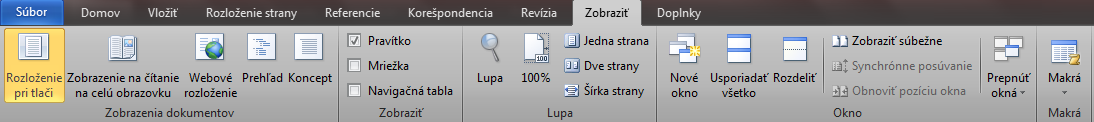 Karta Referencie
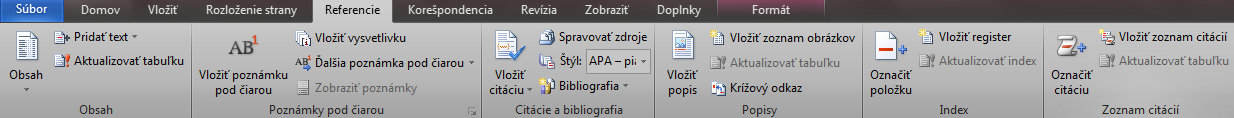 Karta Korešpondencia
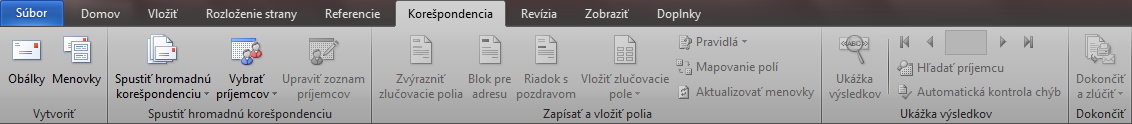